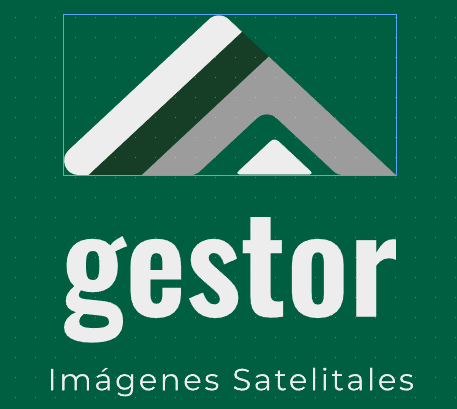 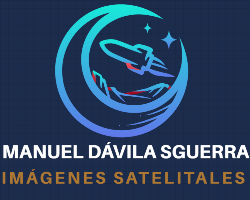 PROYECTO
SATELITES SOCIALES
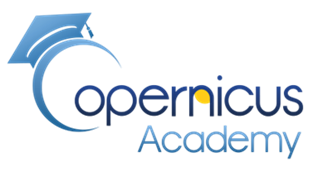 La Noticia:
Incendio forestal en Ruitoque: 
Procuraduría insta respuesta urgente al Gobierno 
frente a la emergencia en Santander
Enero de 2024




Manuel Dávila Sguerra


Documento técnico sobre la metodología para el análisis
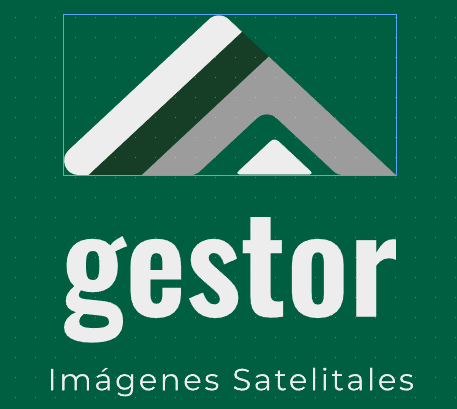 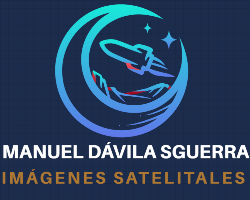 PROYECTO
SATELITES SOCIALES
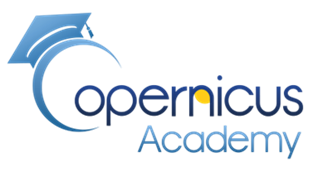 El sitio
Gran incendio forestal en Piedecuesta, Santander, dejó en agonía a animales silvestres y 300 hectáreas consumidas
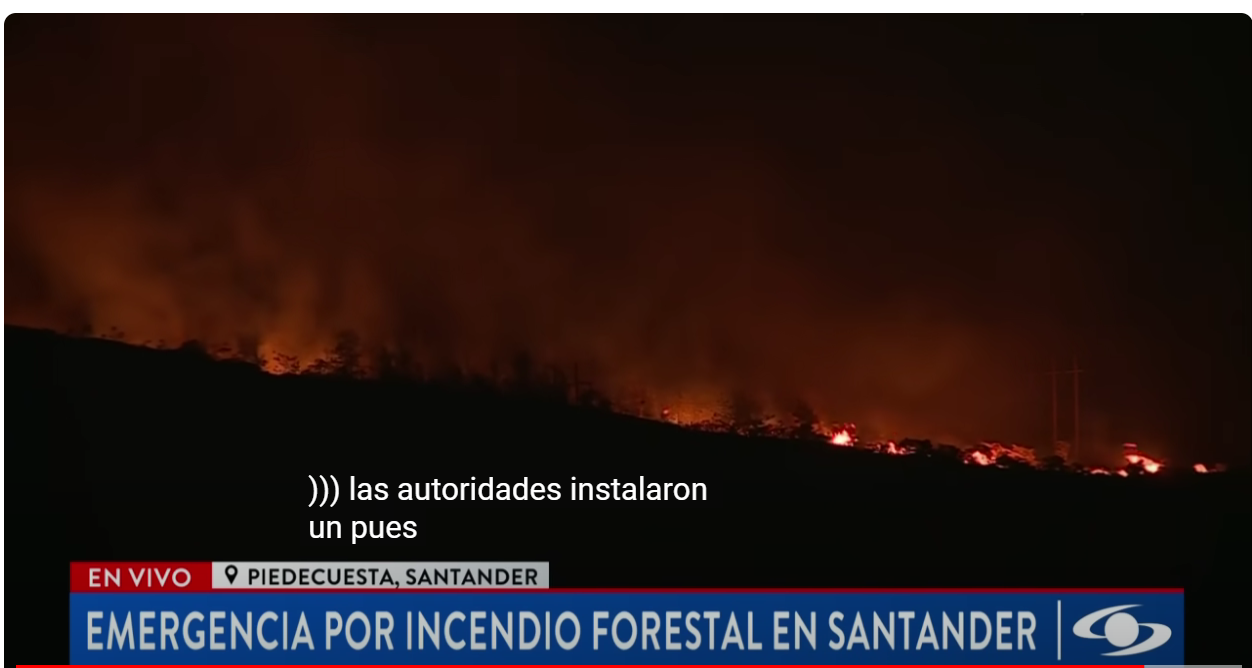 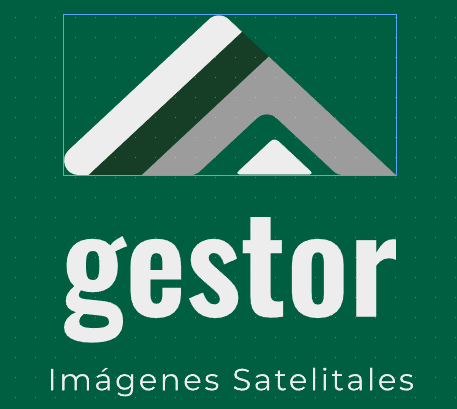 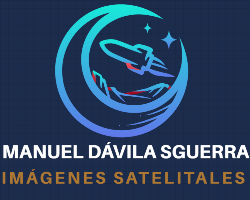 PROYECTO
SATELITES SOCIALES
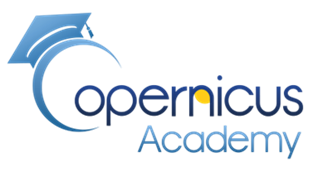 Los dos sitios antes y durante el incendio
Durante
Antes
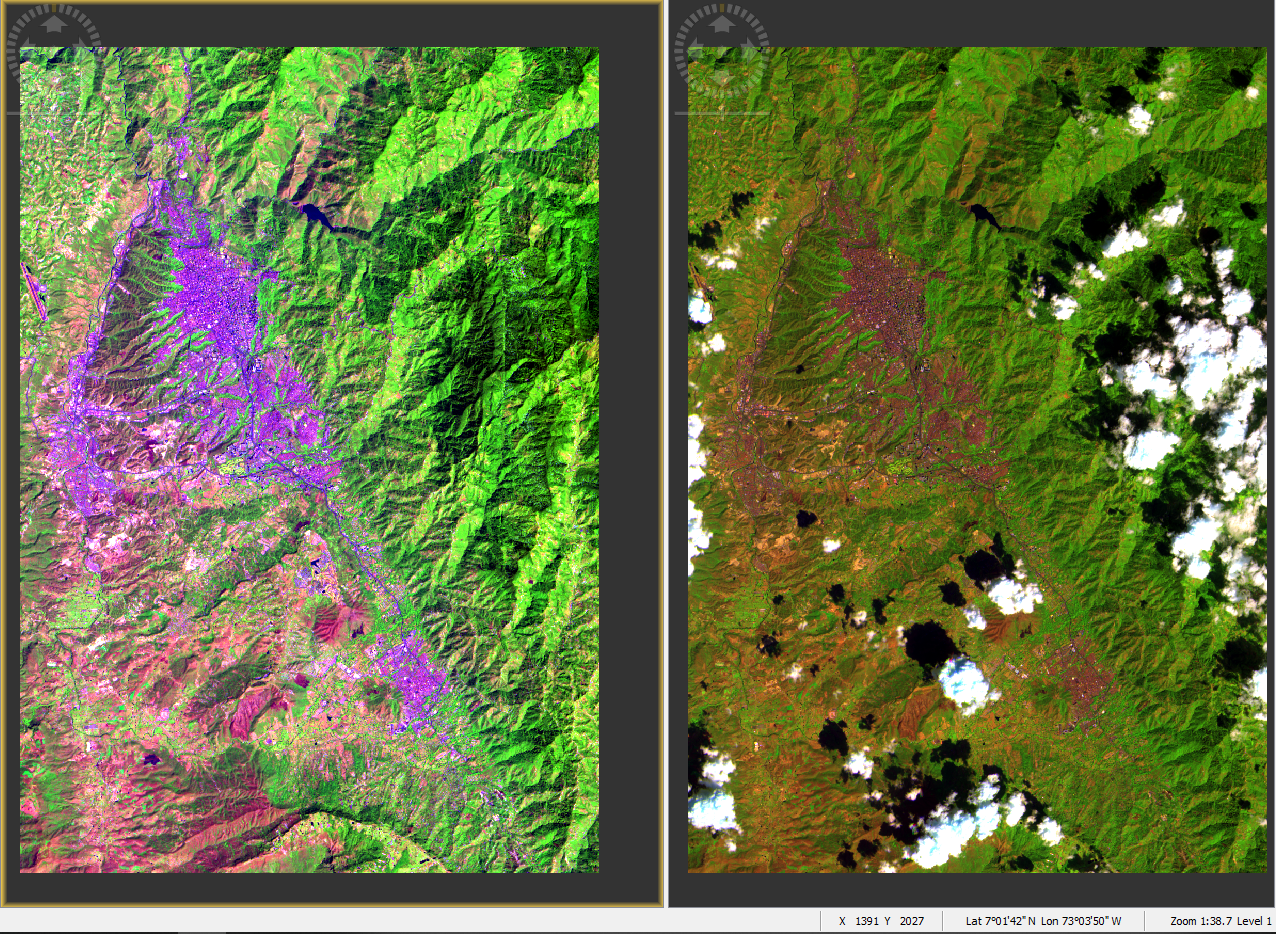 Vista Agrícola
Florida Blanca
Florida Blanca
Piedecuesta
Piedecuesta
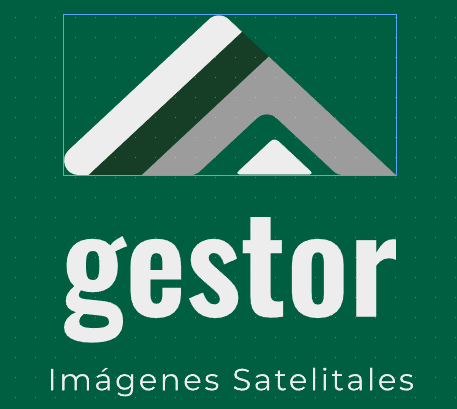 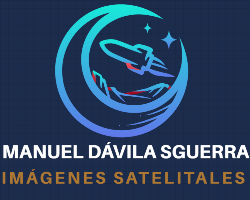 PROYECTO
SATELITES SOCIALES
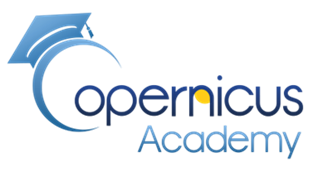 Mapa RBR_
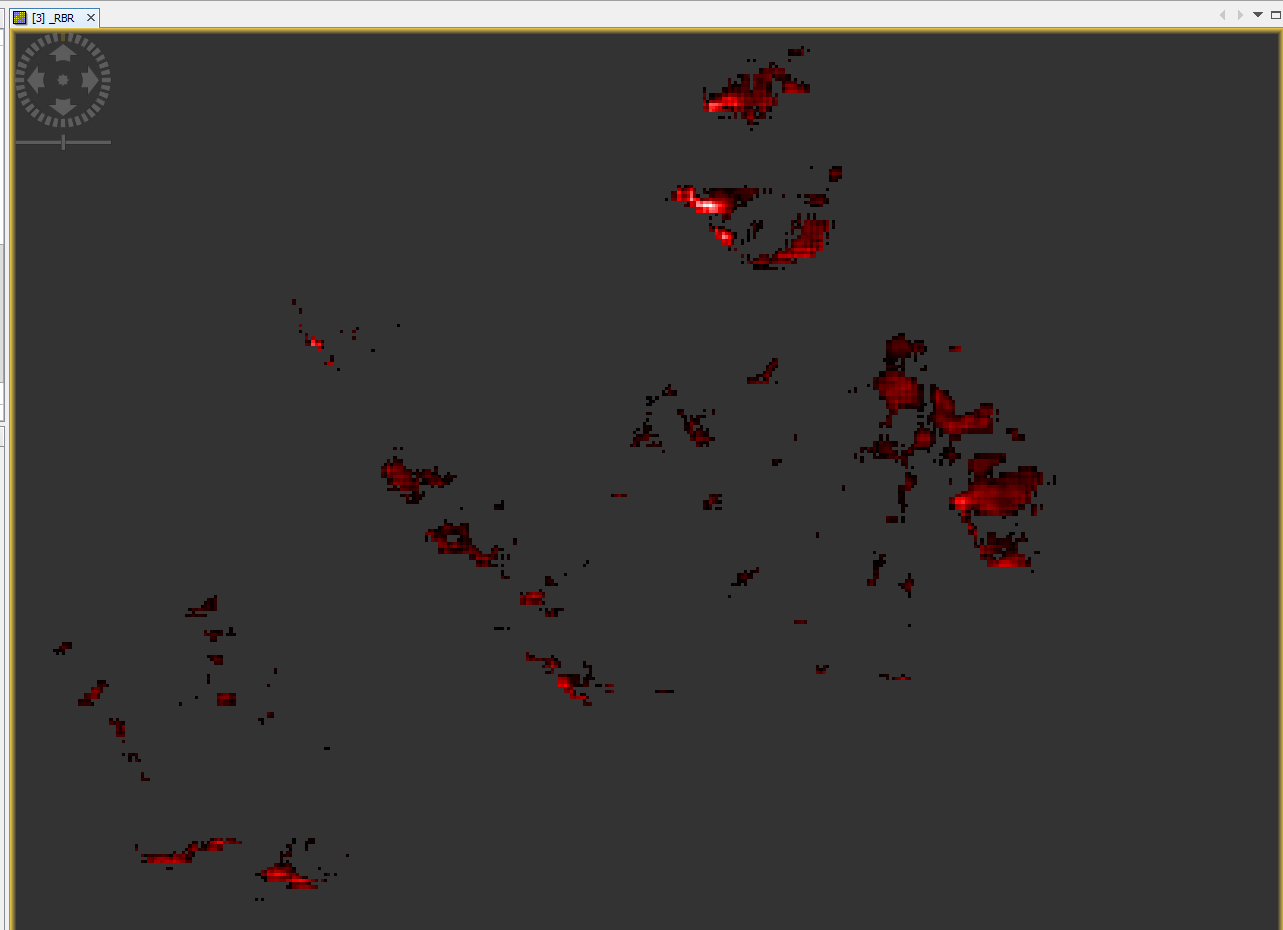 Zona de los condominios
Áreas incendiadas
PROYECTO
SATELITES SOCIALES
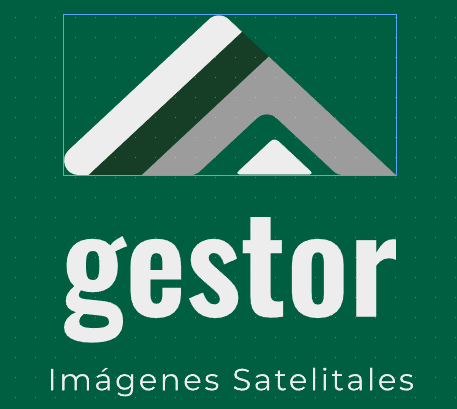 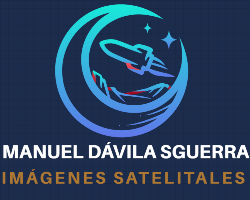 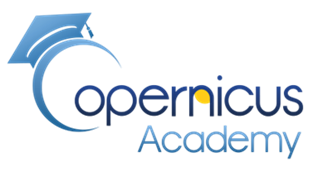 ZOOM: zonas incendiadas en 18 de Enero 
y alertas tempranas
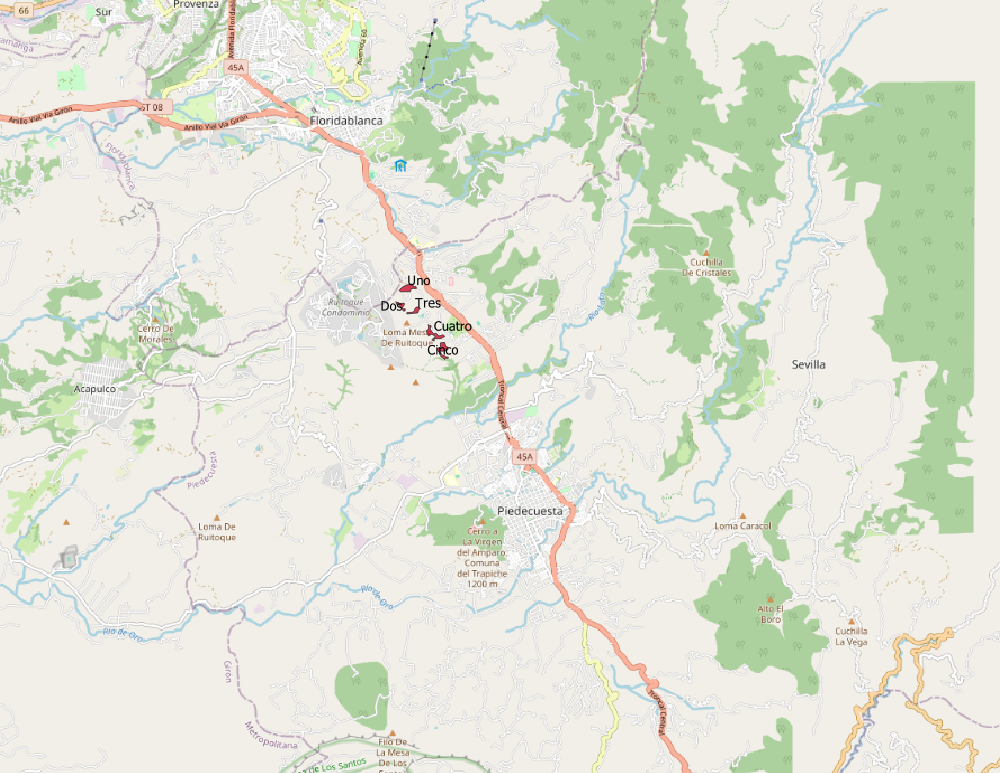 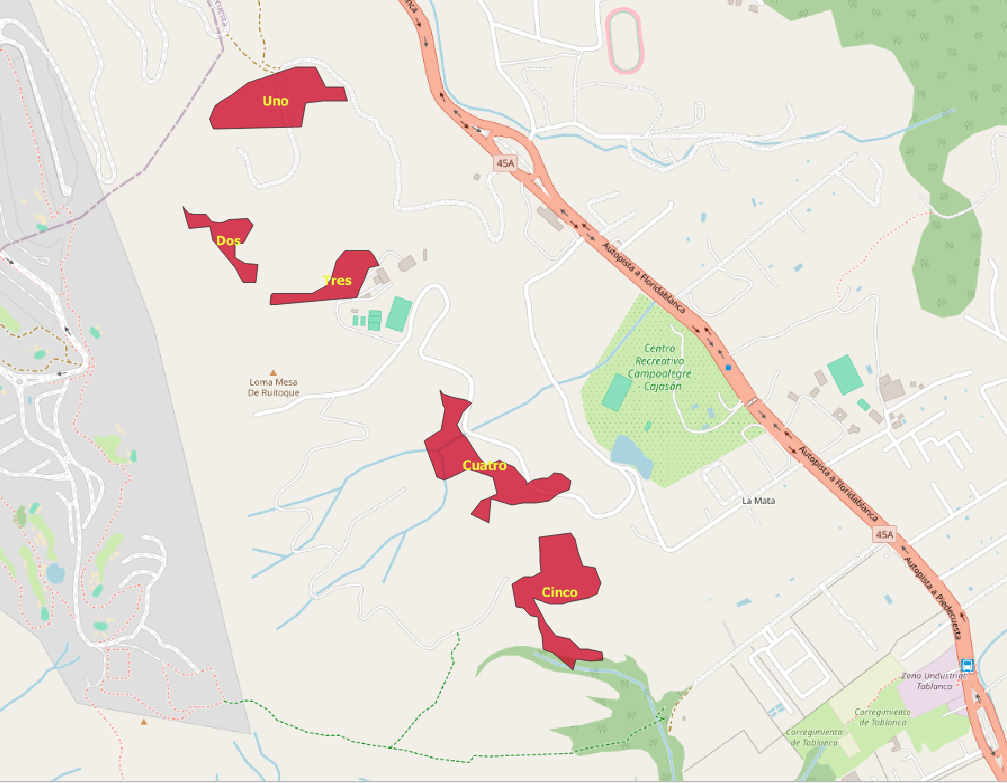 Alertas tempranas
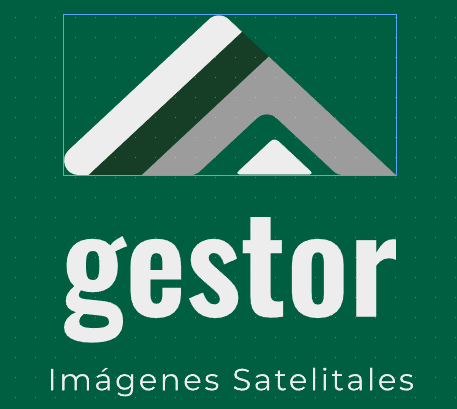 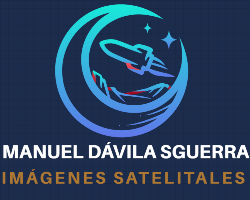 PROYECTO
SATELITES SOCIALES
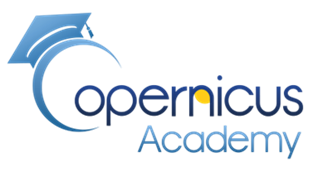 La Noticia:
Voraz incendio en Mogotes, Santander, 
fue controlado en su totalidad
Enero de 2024




Manuel Dávila Sguerra


Documento técnico sobre la metodología para el análisis
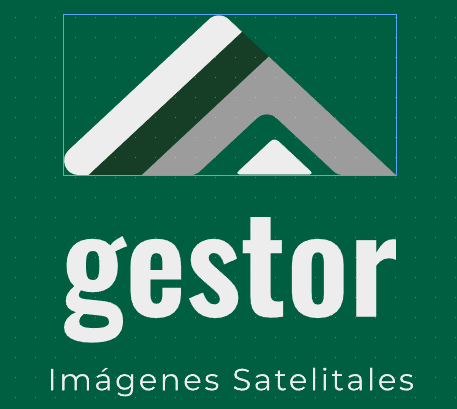 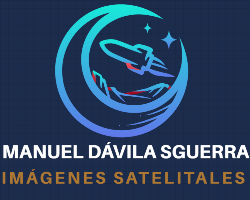 PROYECTO
SATELITES SOCIALES
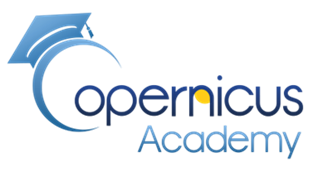 El sitio
Continúan emergencias por incendios: 
Fuego sin control consume bosque de pinos en Mogotes, Santander
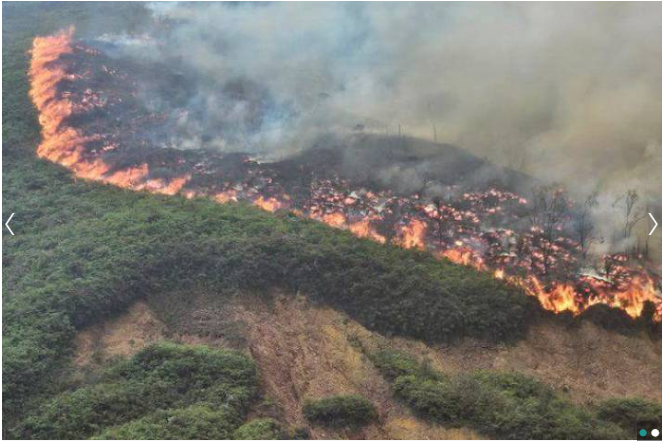 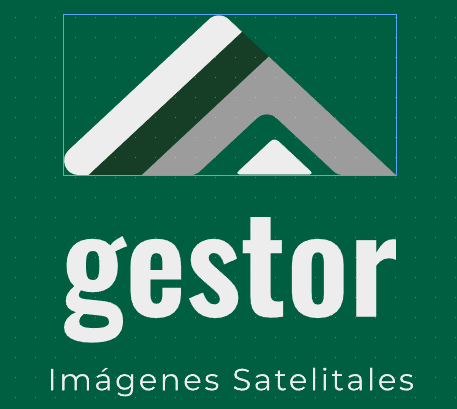 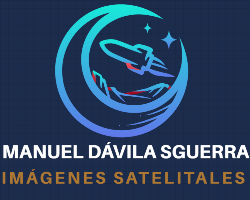 PROYECTO
SATELITES SOCIALES
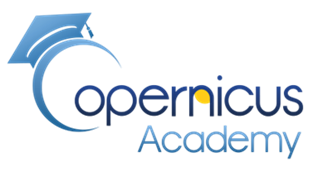 Los dos sitios antes y durante el incendio
Durante: Enero 20 3:17 pm
Antes: Enero 10 3:17pm
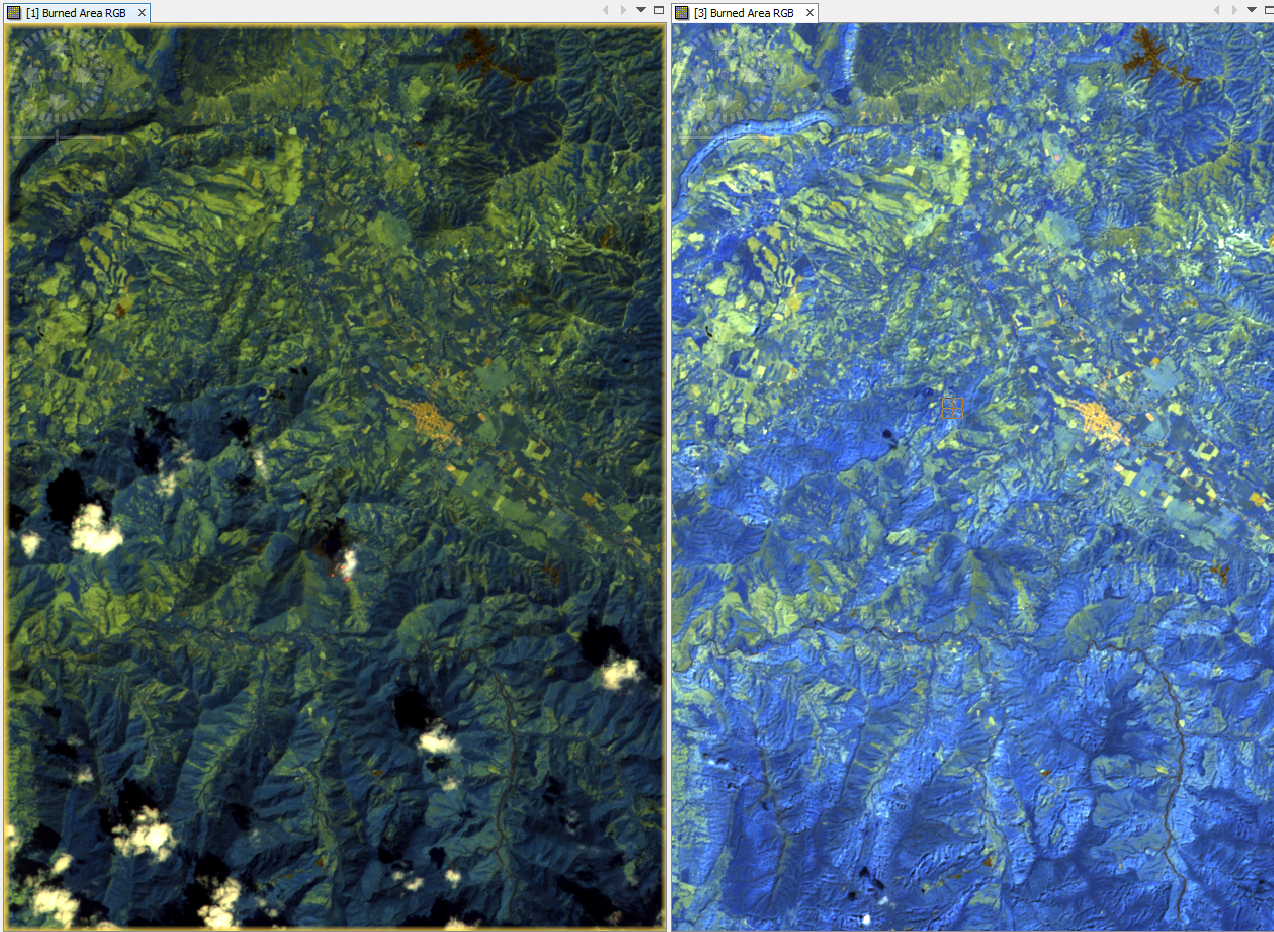 Mogotes
Mogotes
Vista quemada
Incendio
Sin incendio
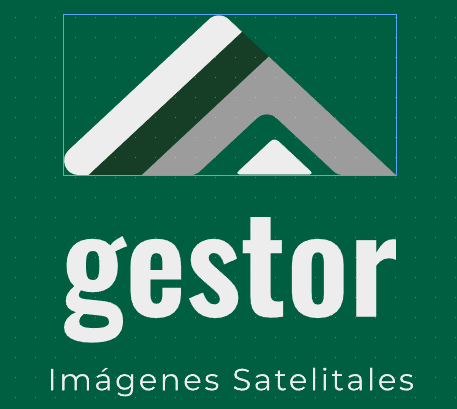 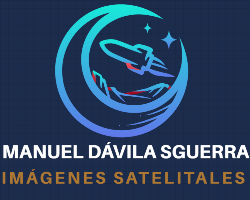 PROYECTO
SATELITES SOCIALES
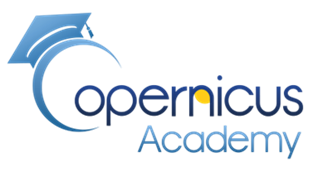 Mapa RBR_
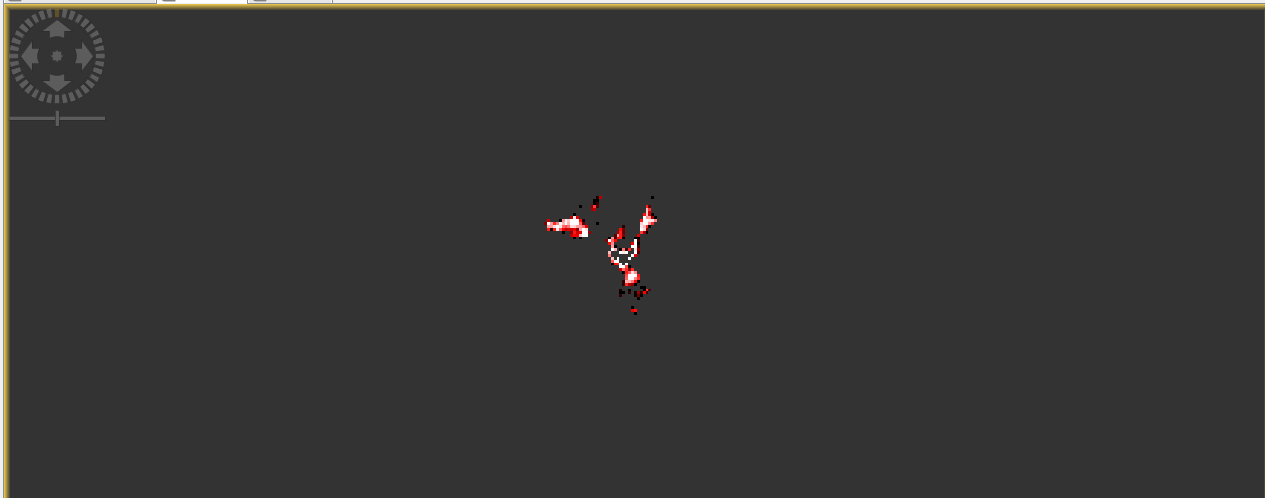 Latitud  6°26’55’’ Longitud 72°56’53’’
Áreas incendiadas
PROYECTO
SATELITES SOCIALES
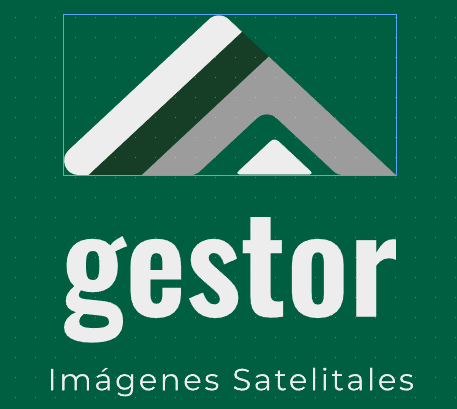 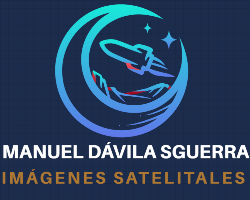 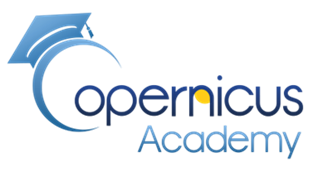 ZOOM: zonas incendiadas en 20 de Enero 
y alertas tempranas
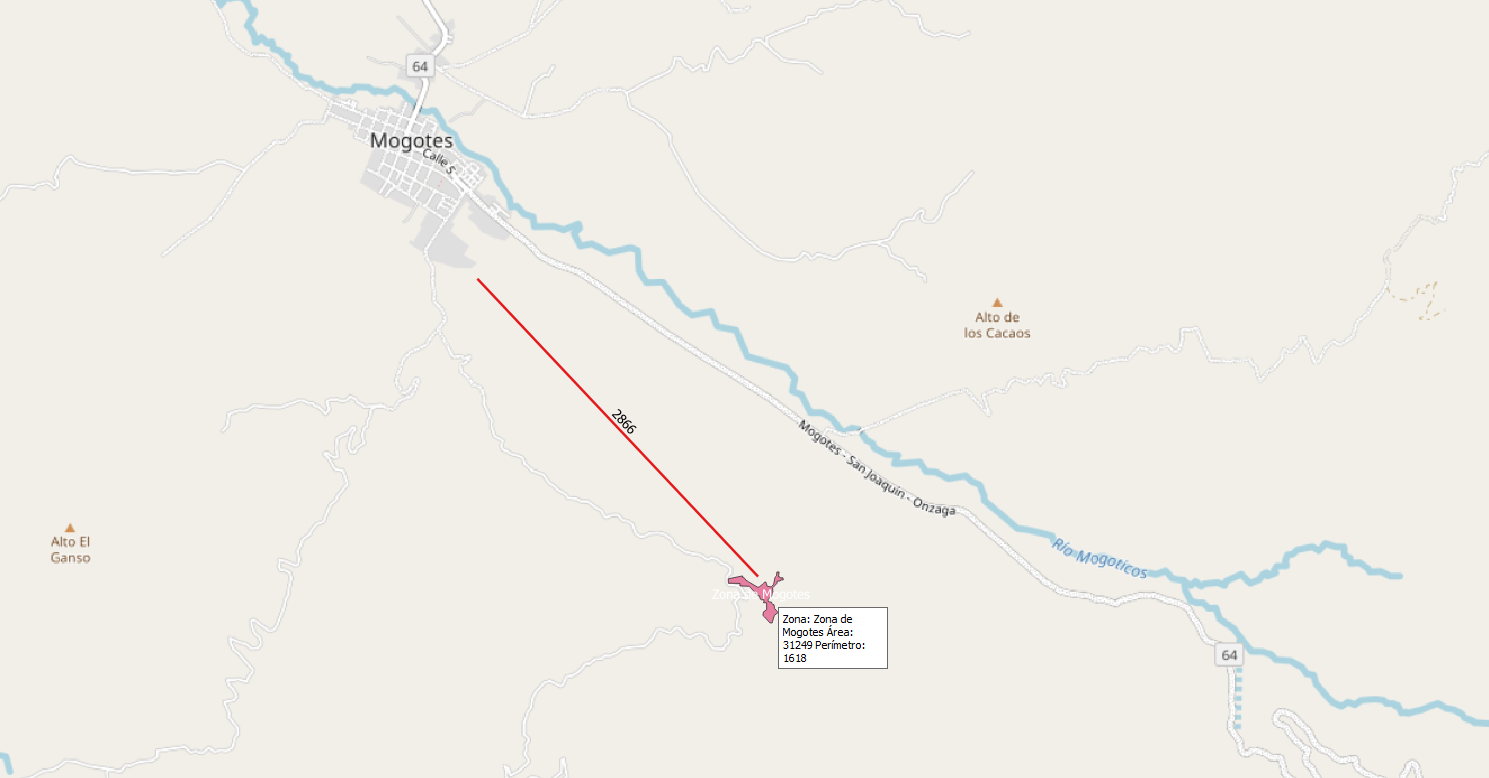 Distancia del incendio a Mogotes en metros
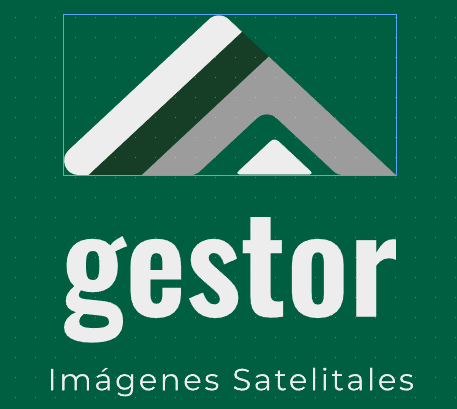 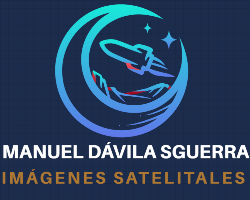 PROYECTO
SATELITES SOCIALES
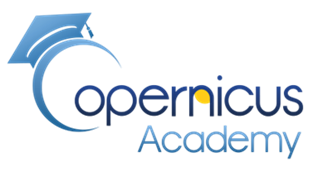 La Noticia:
Incendios activos en Bogotá: 
zonas afectadas y medidas de protección


Enero de 2024



Manuel Dávila Sguerra


Documento técnico sobre la metodología para el análisis
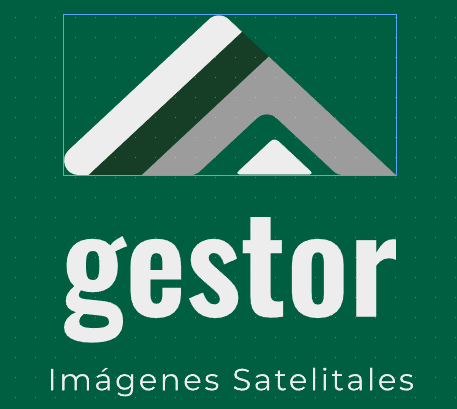 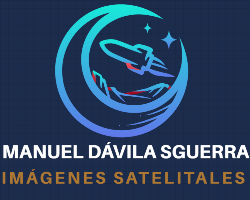 PROYECTO
SATELITES SOCIALES
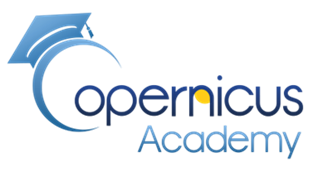 El sitio
Los dos más críticos son en el Cerro 
de El Cable y el de Entre Nubes en Usme.
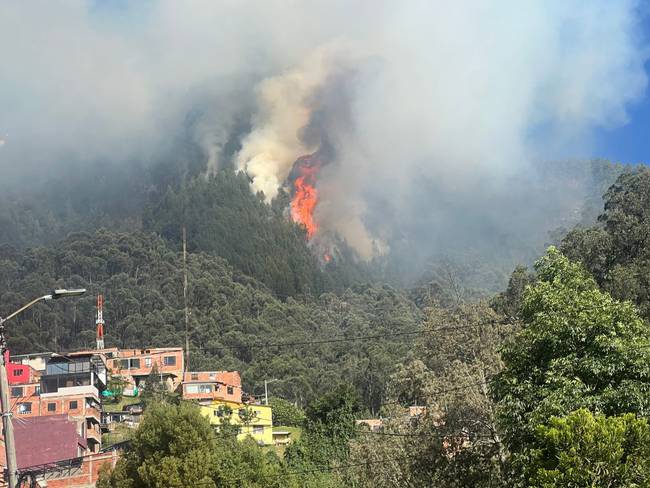 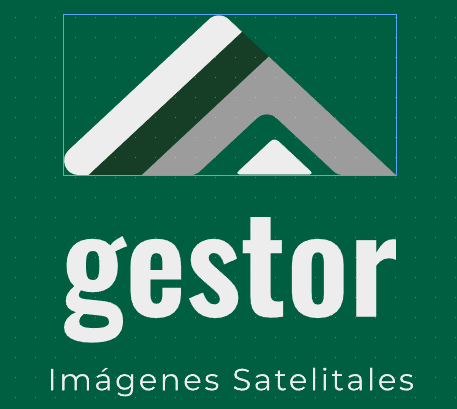 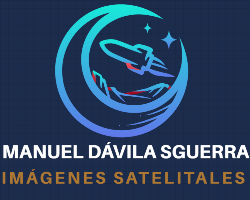 PROYECTO
SATELITES SOCIALES
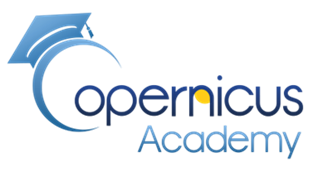 Los dos sitios antes y durante el incendio
Antes: Enero 8 a las 3:26 pm
Después: Enero 23 a las 3:26 pm
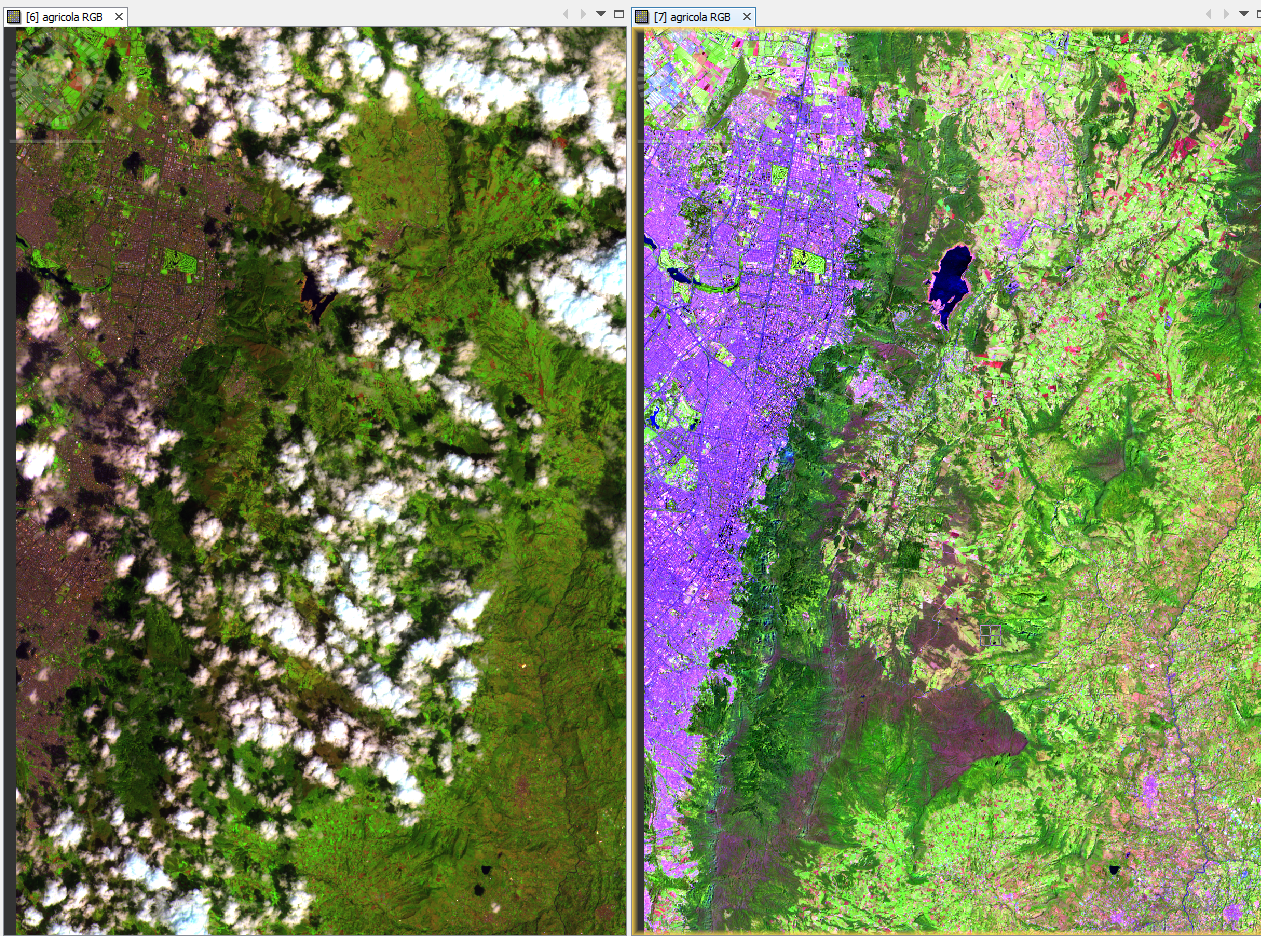 Las dos imágenes incluyen los cerros que se incendiaron en  Bogotá
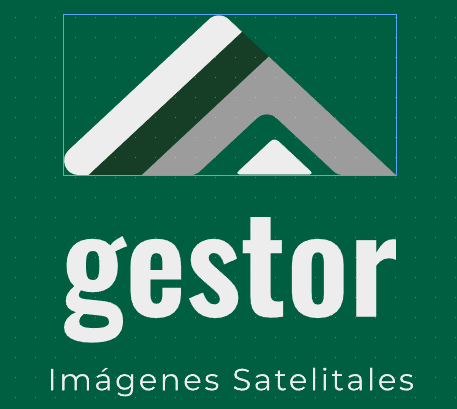 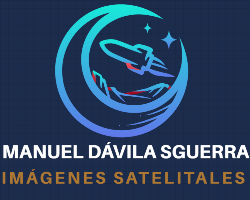 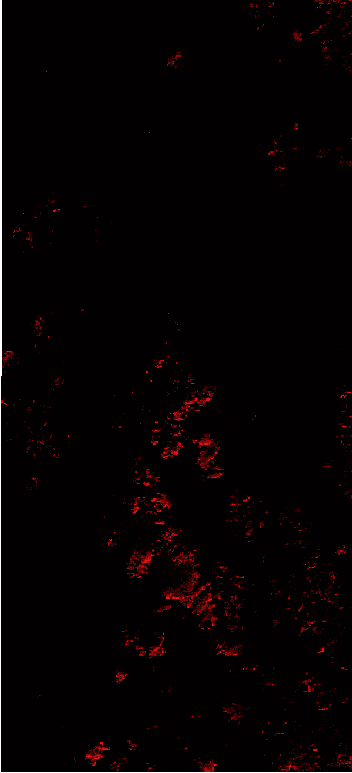 PROYECTO
SATELITES SOCIALES
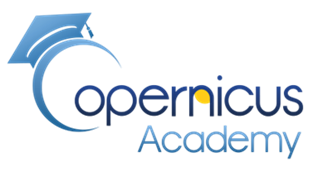 Mapa RBR_
Áreas incendiadas
PROYECTO
SATELITES SOCIALES
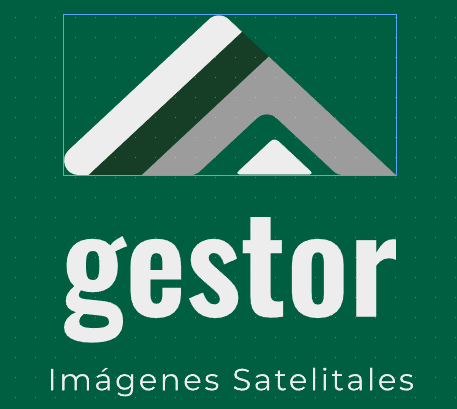 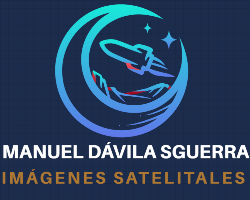 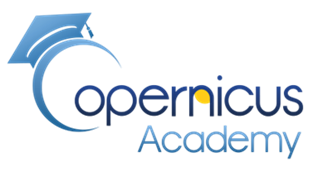 ZOOM: zonas incendiadas en 23 de Enero 
y alertas tempranas
La zona afectada
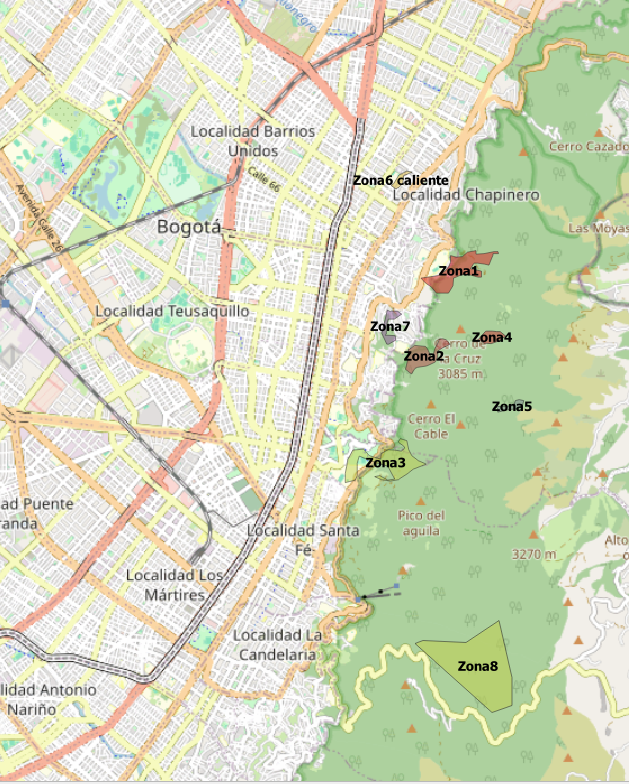 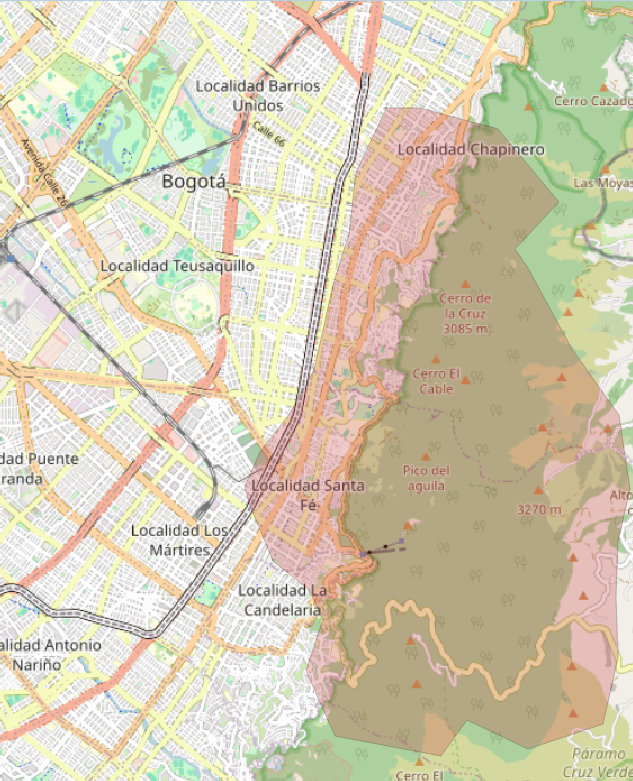 El Satélite Sentinel 2 capta territorios
calientes no incendiados
 y 
territorio con zonas  incendiadas
Zonas con incendios puntuales
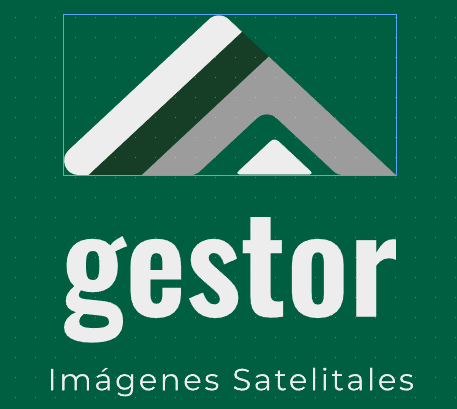 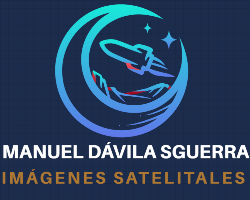 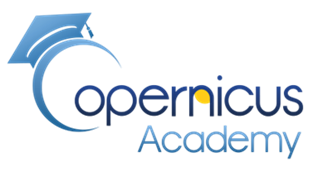 FIN